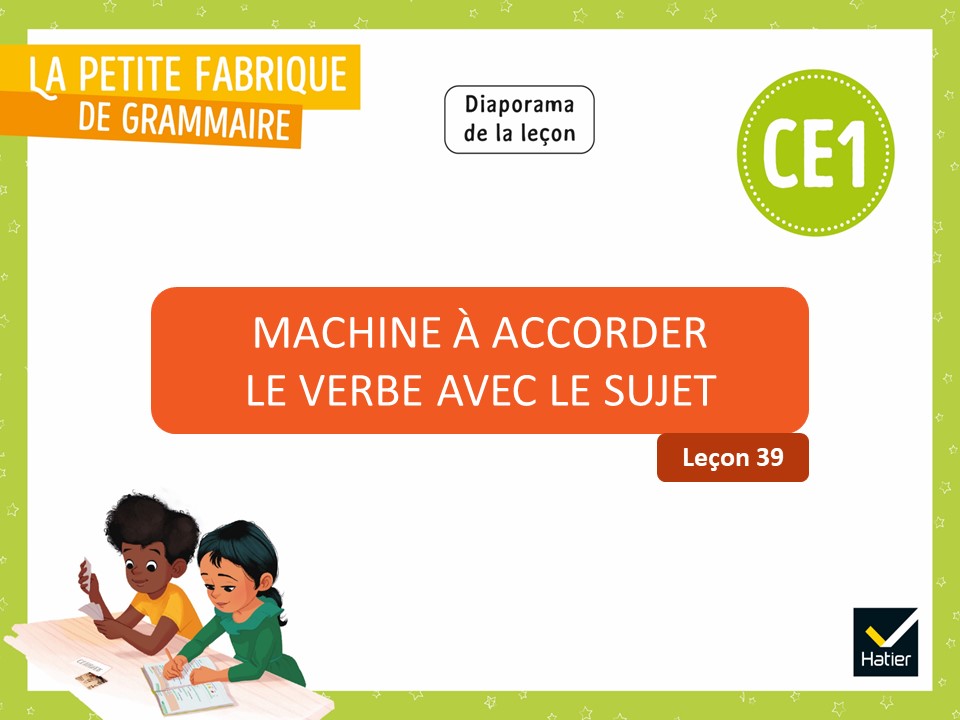 [Speaker Notes: AVERTISSEMENT /!\ Cette leçon, ainsi que la leçon 43, repose sur un dispositif matériel particulièrement efficace pour faire manipuler et comprendre les accords. 
Avant cette séance, il est nécessaire de construire ce dispositif simple à mettre en place. Pour les phases de manipulation des tirettes, invitez les élèves à utiliser le matériel que vous aurez construit.Mode d’emploi : à retrouver dans le Fichier photocopiable p. 181, ou en vidéo : hatier-clic.fr/lapetitefabriquedegrammaire

Il est néanmoins possible de montrer les activités sur le diaporama en bougeant les éléments sur chaque diapo.

LA PHRASE – L’accord du verbe avec le sujet
Leçon 39 : Machine à accorder le verbe avec le sujet. Consolidation]
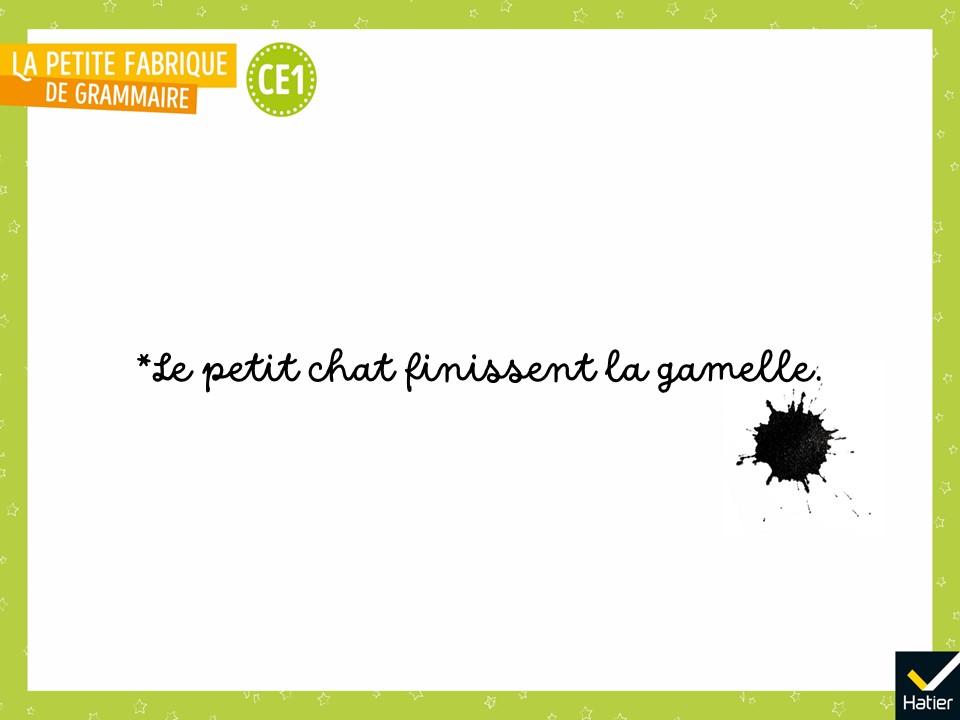 [Speaker Notes: PHASE 1 : Enrôlement

 « Voilà ce qu’Aristobule a écrit. Qu’en pensez-vous ? »
Réponse attendue :
Ça ne va pas.
Il faut dire ou bien : Le petit chat finit la gamelle. ou bien : Les petits chats finissent la gamelle. Aristobule n’a pas accordé le verbe avec le sujet.]
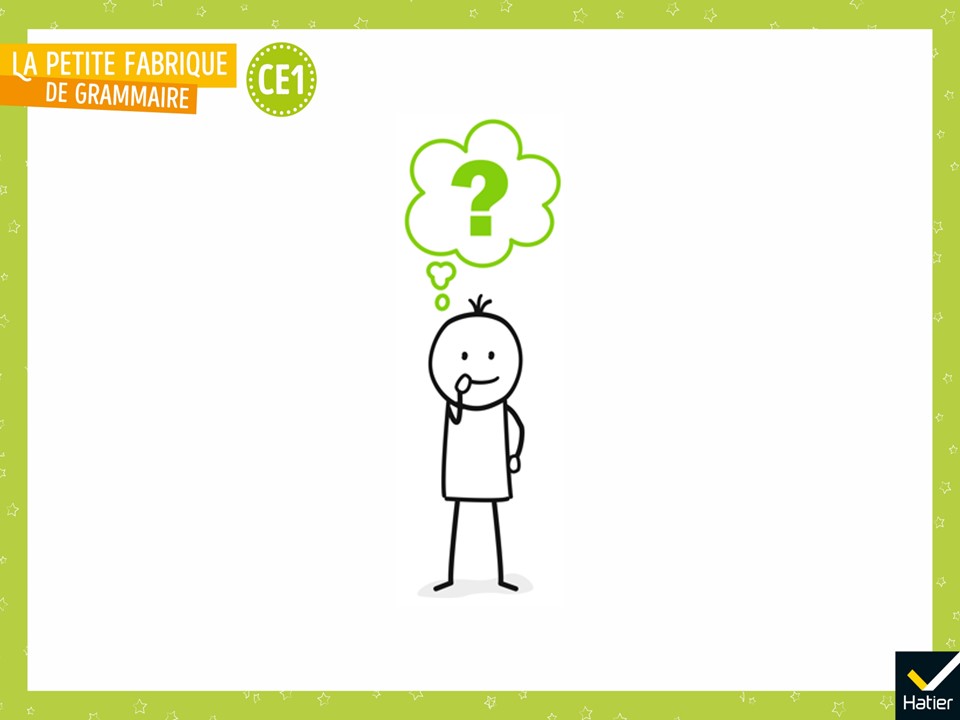 [Speaker Notes: « Aujourd’hui, on va donc s’entrainer à choisir la fin des verbes, à bien accorder le verbe avec le sujet. 
On en a déjà parlé dans Les briques de la phrase (leçon 16) et dans Verbes et pronoms (leçon 20), mais aujourd’hui on va le revoir avec les "tirettes". Vous allez vite voir ce que c’est. »]
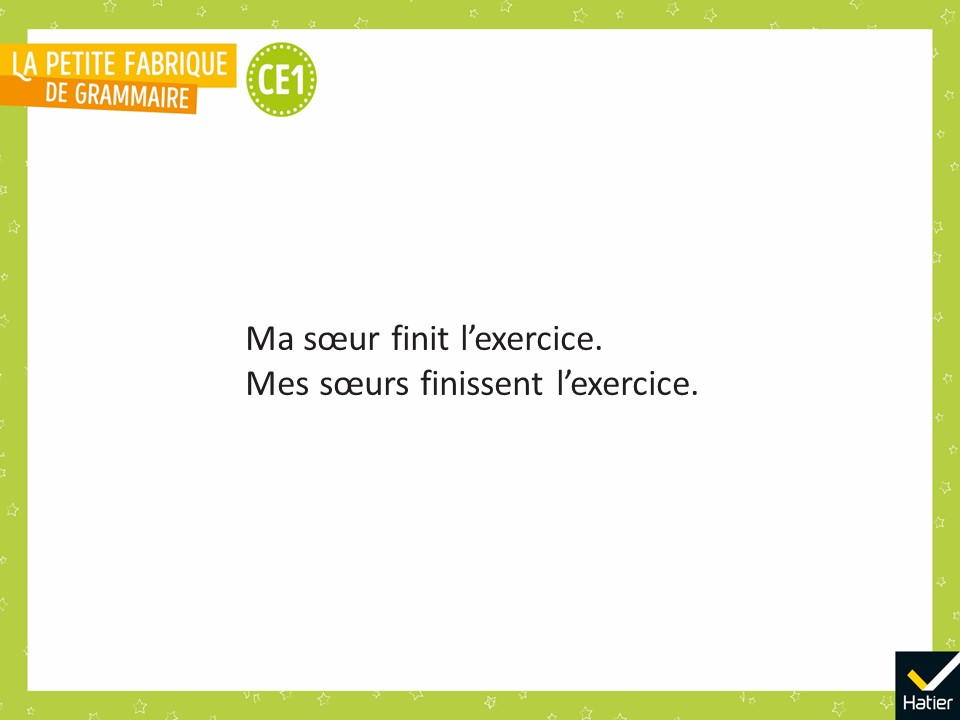 [Speaker Notes: PHASE 2 : Observation. Découper une phrase en 2 briques

« Comment est-ce qu’on peut les couper en deux briques, une brique-sujet qui dit de qui ou de quoi on parle et une brique du verbe qui dit ce qui se passe ? »]
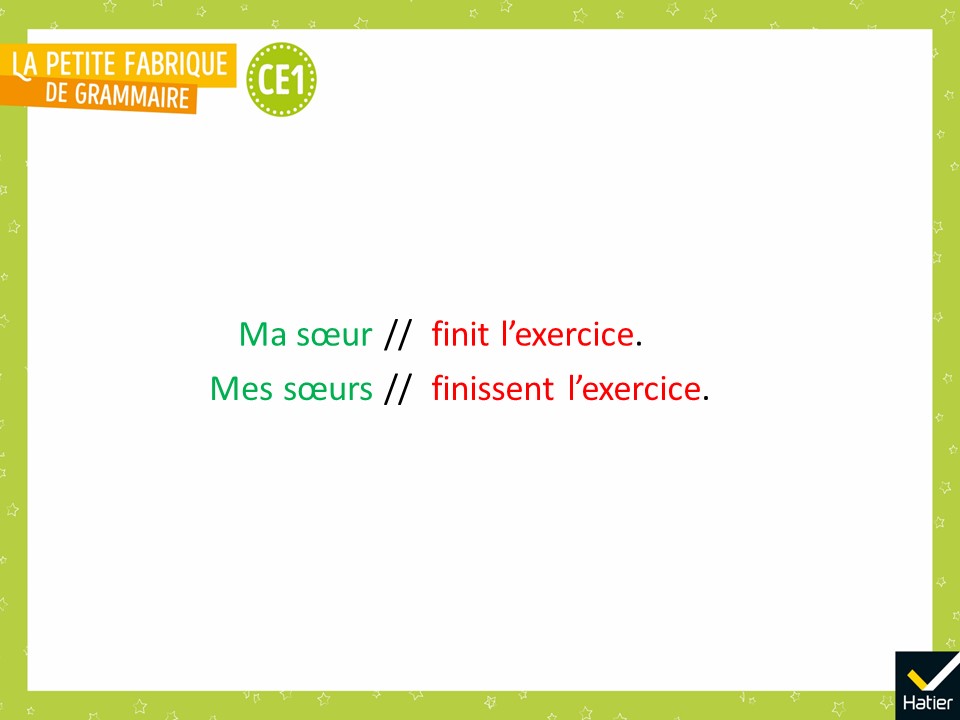 [Speaker Notes: Réponse attendue.]
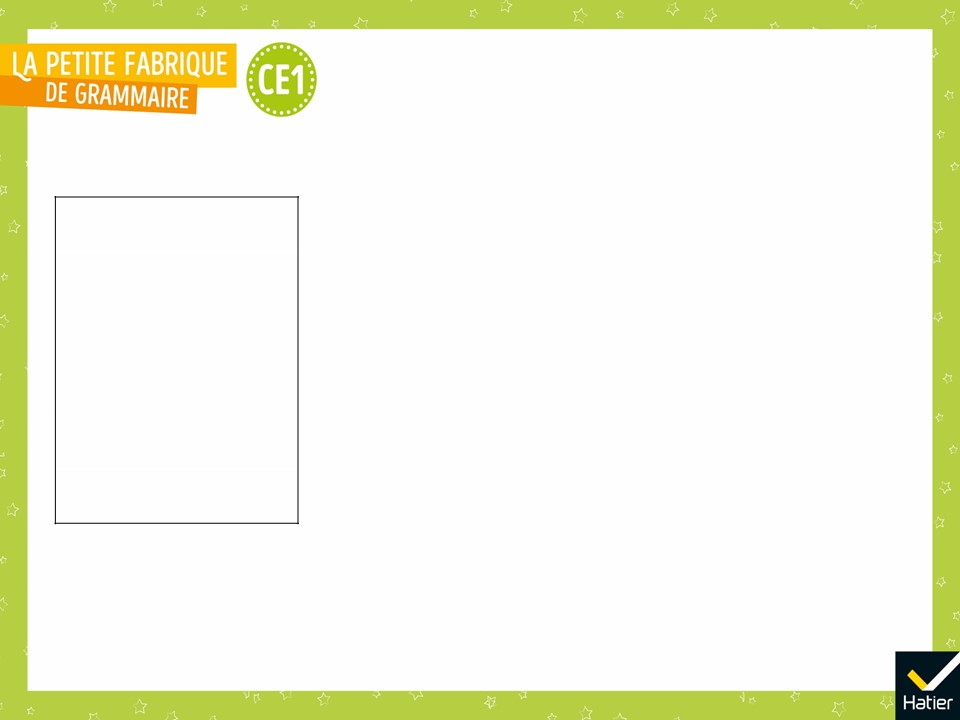 [Speaker Notes: PHASE 3 : Construire le corpus. Comprendre comment on joue avec les tirettes

/!\ RAPPEL : La construction des tirettes est à réaliser avec le matériel conseillé plus haut. Vous pouvez travailler sur les diapositives suivantes, mais nous vous recommandons fortement d’utiliser le dispositif physique des tirettes pour que les élèves manipulent.

 « Inventez d’autres briques-sujets qu’on pourrait mettre à la place de Ma sœur ou Mes sœurs. » 
Écrire les propositions en vert sur le tableau.]
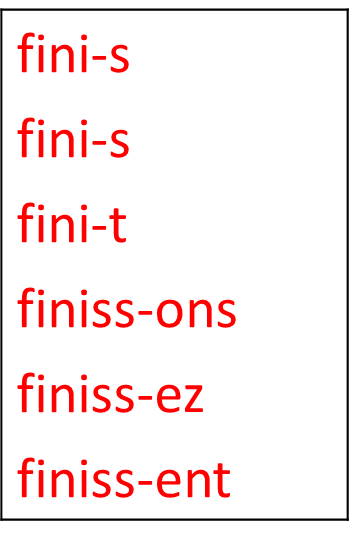 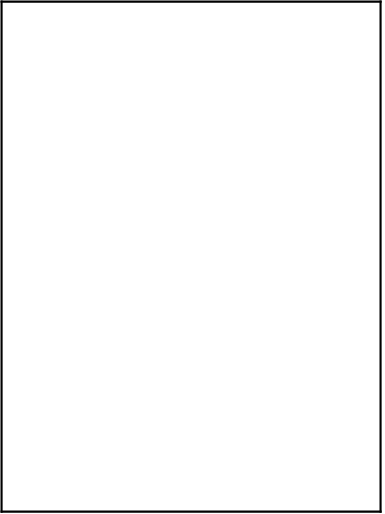 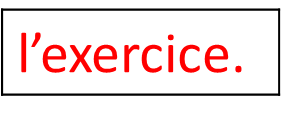 [Speaker Notes:  Afficher la tirette du verbe, préparée à l’avance en rouge sur une affiche différente, ainsi qu’une autre affiche, elle aussi préparée à l’avance, portant uniquement le complément du verbe [en rouge aussi : il appartient à la brique du verbe] :

 « L’affiche que j’ai faite maintenant, c’est une tirette. On va l’appeler comme ça parce qu’on peut tirer dessus pour la faire bouger. »]
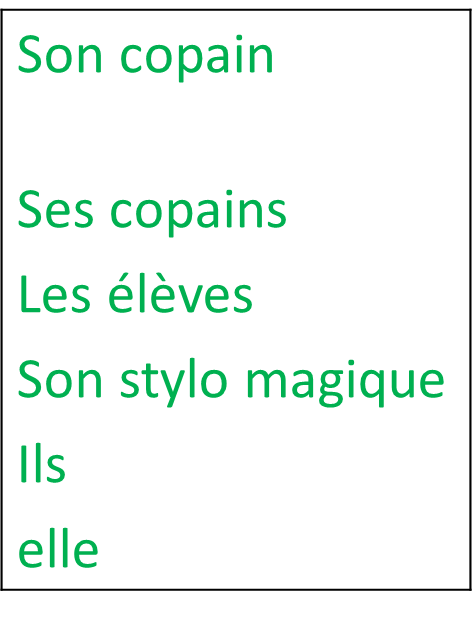 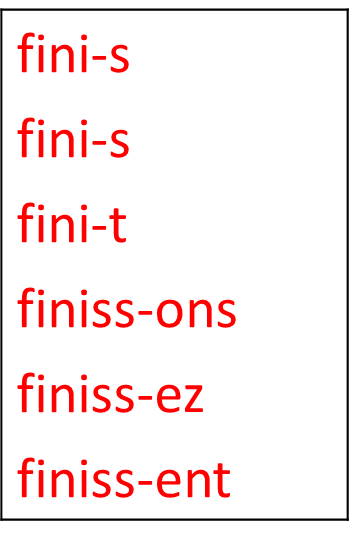 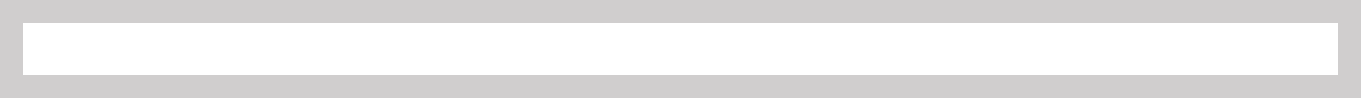 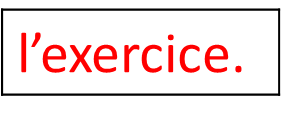 [Speaker Notes:  « Qu’est-ce qu’il y a d’écrit sur la première tirette écrite en rouge ? Et sur l’autre affiche ? »
Réponse attendue :
Sur la tirette écrite en rouge, il y a les différentes formes du verbe finir. Sur l’affiche avec le groupe du nom seul, il y a juste l’exercice : une seule forme.]
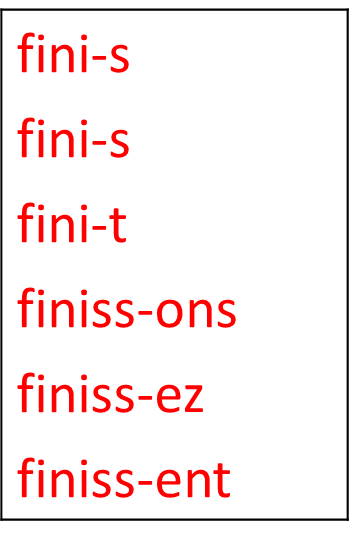 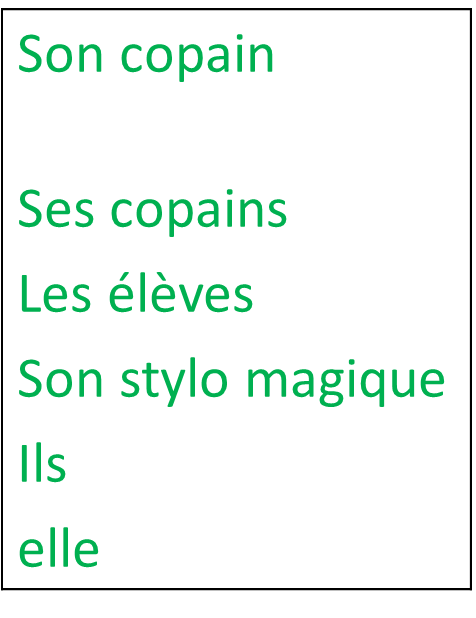 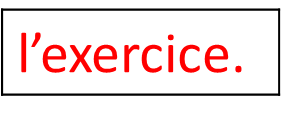 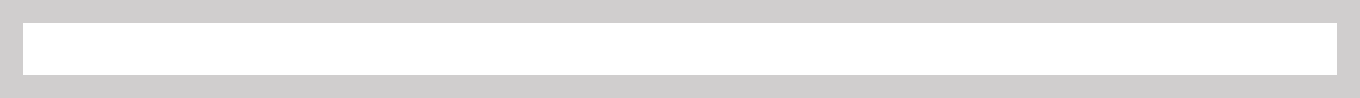 [Speaker Notes:  Demander à un élève de venir manipuler la tirette de la brique-sujet pour qu’apparaisse dans la fenêtre une phrase grammaticale correcte, où le verbe s’accorde bien avec la brique-sujet. 

 Replacer la tirette de la brique-sujet comme elle était et demander à un autre élève de venir manipuler la tirette de la brique du verbe pour qu’apparaisse dans la fenêtre une phrase grammaticale.]
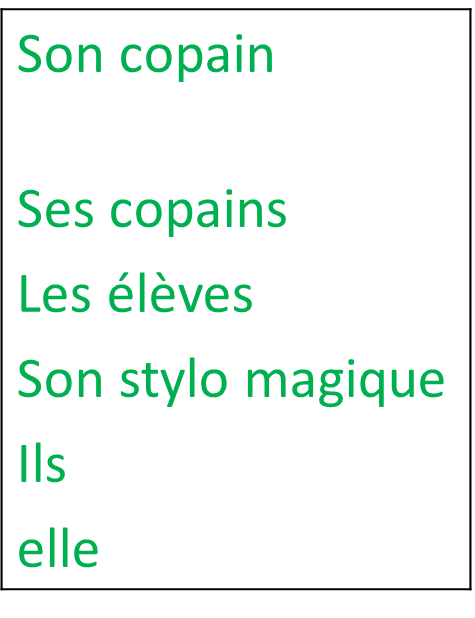 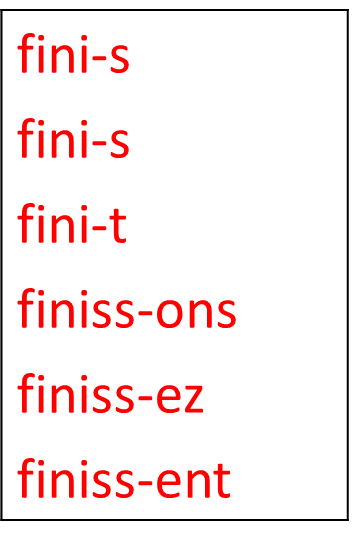 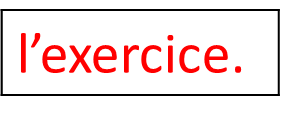 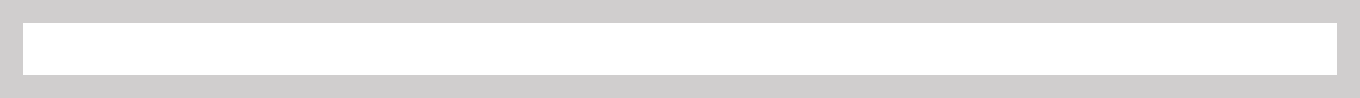 [Speaker Notes: « Pour faire une phrase grammaticale, on peut changer la brique-sujet ou alors on peut changer la forme du verbe. On a le choix. L’affiche qui porte le groupe du nom en rouge qui va avec le verbe, elle, ne change pas. »]
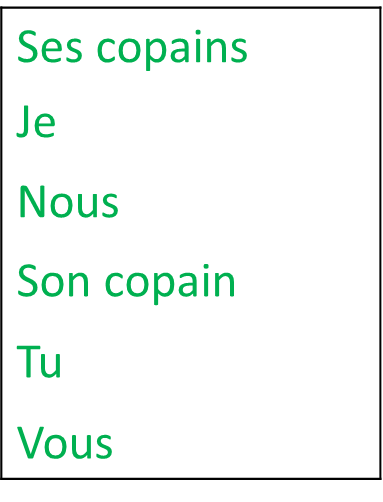 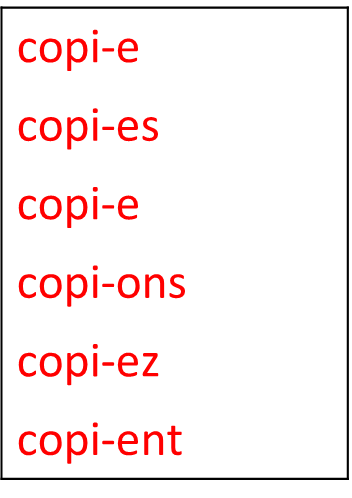 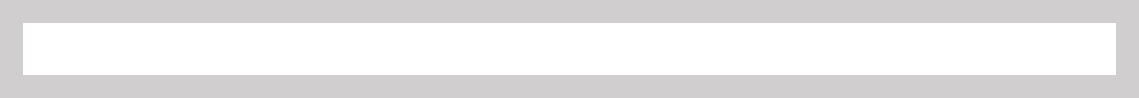 [Speaker Notes: PHASE 4 : Appariement. Jouer à construire des phrases grammaticales

Quand les élèves ont bien compris la manipulation des tirettes, en proposer d’autres.
Voir les exemples ci-dessus et dans les diapositives suivantes.]
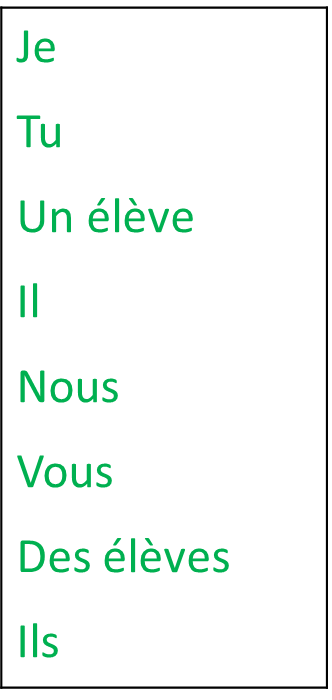 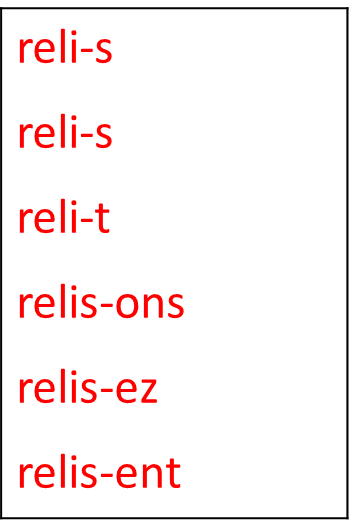 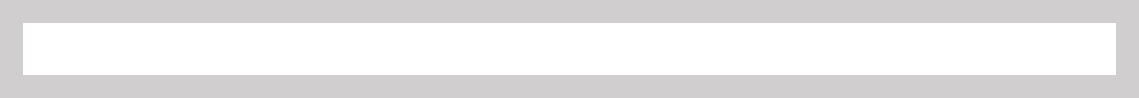 [Speaker Notes: Voici une autre possibilité.]
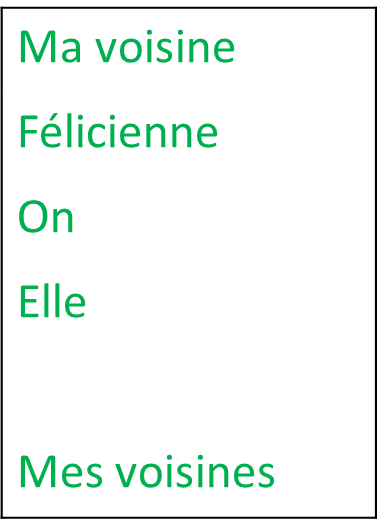 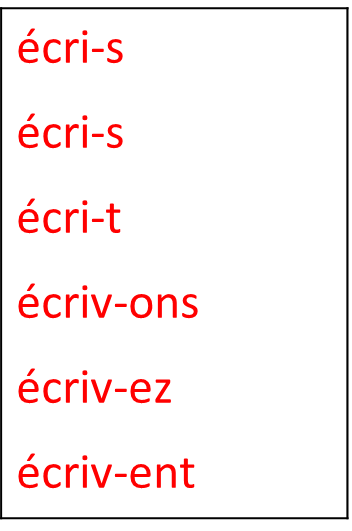 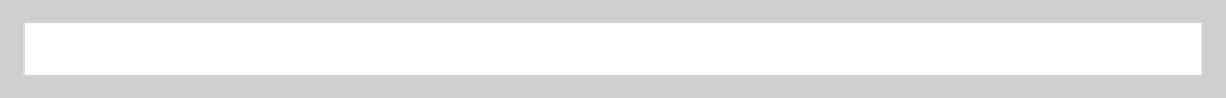 [Speaker Notes: Voici une autre possibilité. 

Remarque : dans cet exemple, il n’y a pas de conjugaison possible à la personne 5.]
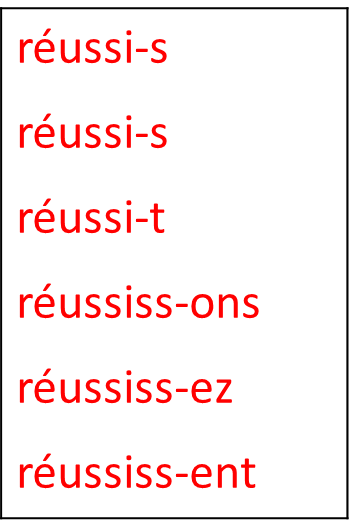 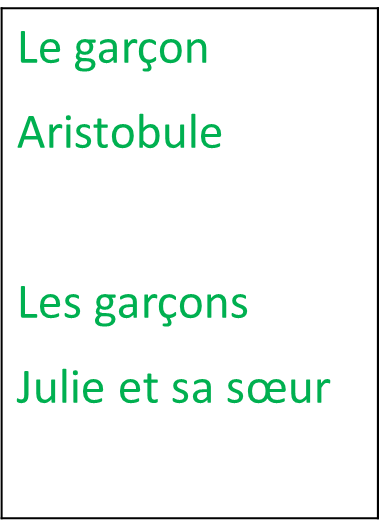 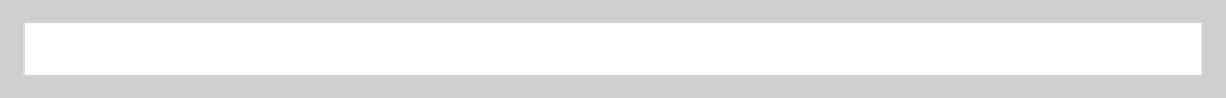 [Speaker Notes:  « L’un d’entre vous va se lever, et venir choisir une des tirettes – sujet ou verbe – et un des éléments des tirettes – n’importe lequel. Puis il va le positionner dans la fenêtre. 
Ensuite, un second élève va venir choisir une tirette de l’autre type et un élément dans cette seconde tirette qui va avec le premier élément choisi par le camarade. Il va le positionner dans la fenêtre.
Les autres élèves, vous vous tairez. S’il y a des commentaires à faire, on les fera quand on aura les deux éléments dans la fenêtre. 
Je vous appellerai pour venir choisir un élément. Régulièrement, je vous demanderai de changer les tirettes. » 

 Poursuivre le jeu pendant 20 minutes environ. Tous les élèves ne passent pas nécessairement, c’est la discussion collective qui est occasion d’apprentissage.]
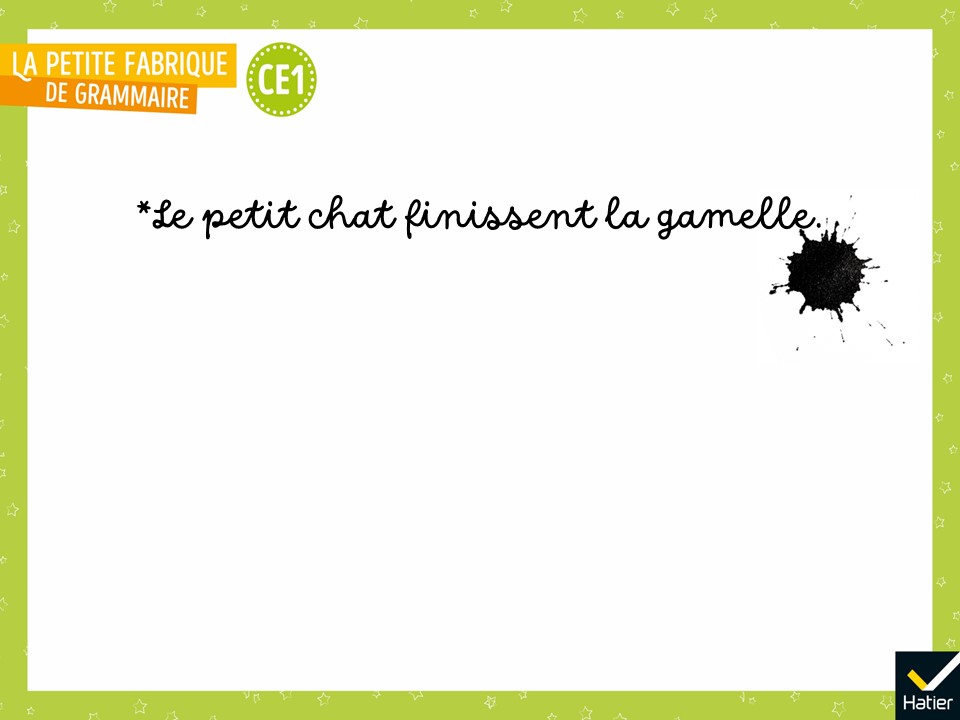 [Speaker Notes: « Alors, dans la phrase du début, que devait dire Aristobule ? Avec Le petit chat et la gamelle ? »]
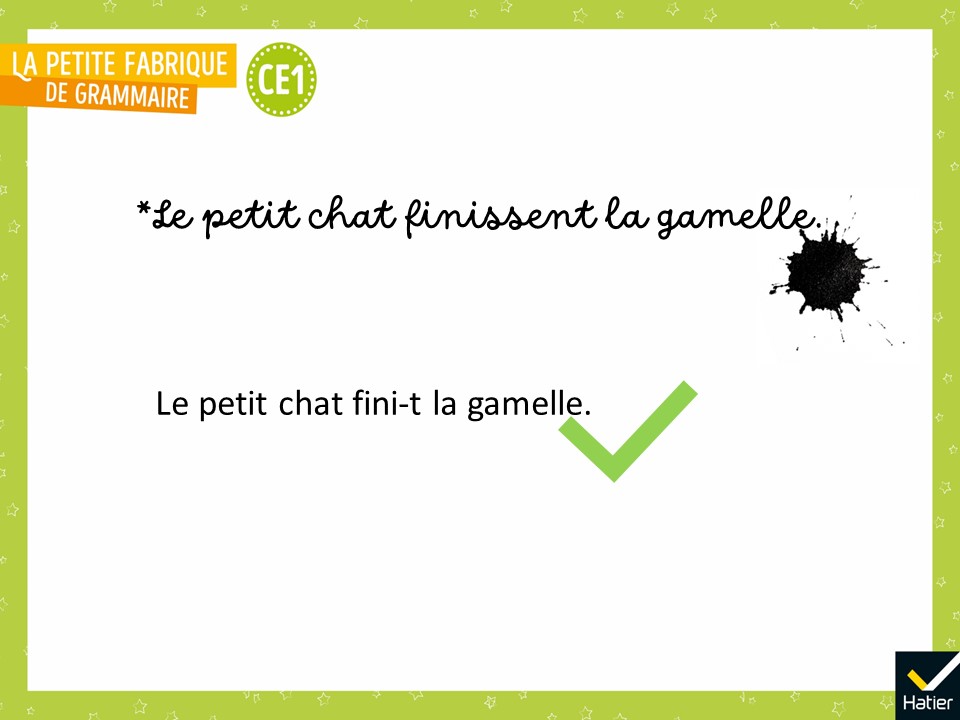 [Speaker Notes: Réponse attendue : Le petit chat, c’est une personne 3. Il faut dire : Le petit chat fini-t la gamelle.]
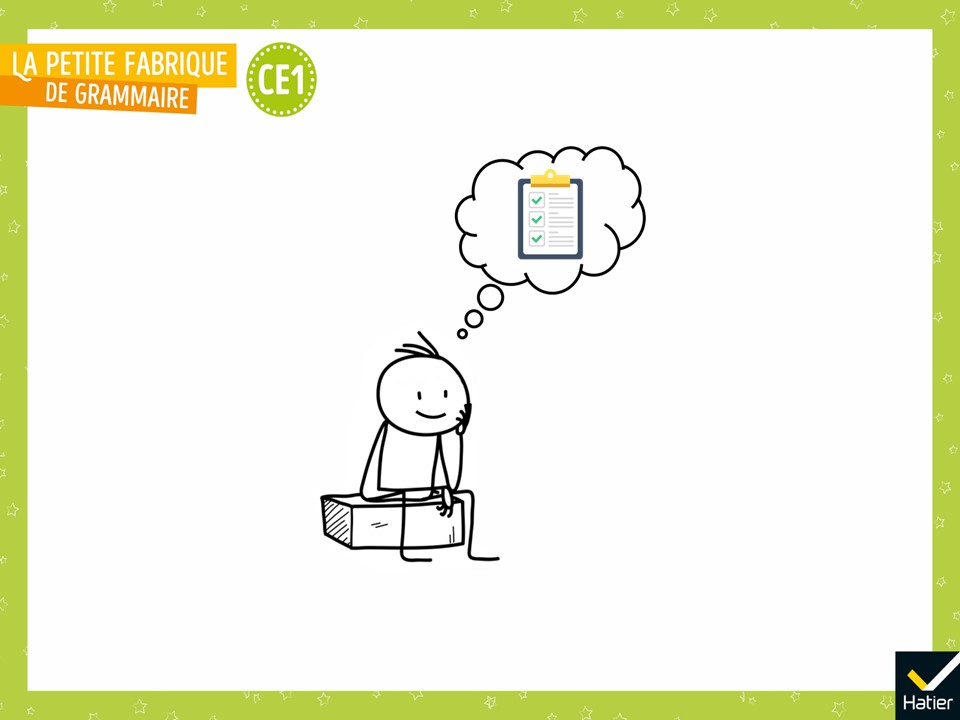 [Speaker Notes: « Dans la leçon Machine à accorder le verbe avec le sujet qu’avons-nous appris ? »
Réponse attendue (collectivement) : On a appris que : 
Pour trouver la bonne marque à mettre à la fin du verbe, il faut trouver la brique-sujet. 
Parfois, le sujet, c’est juste un pronom personnel, alors il est facile de trouver quelle marque de la personne il faut mettre au verbe. 
Parfois, c’est un groupe du nom et il faut faire attention s’il est au singulier – alors c’est la marque de personne 3 – ou s’il est au pluriel – alors c’est la marque de la personne 6.]
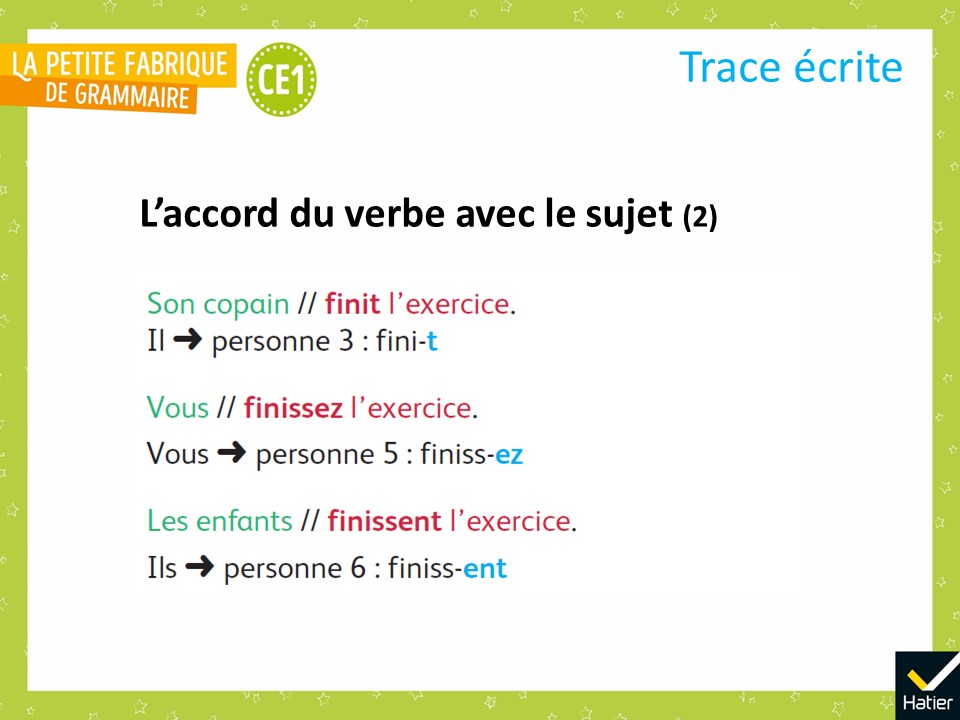 [Speaker Notes: « Voilà les exemples que j’ai choisis. On va les lire ensemble. »]
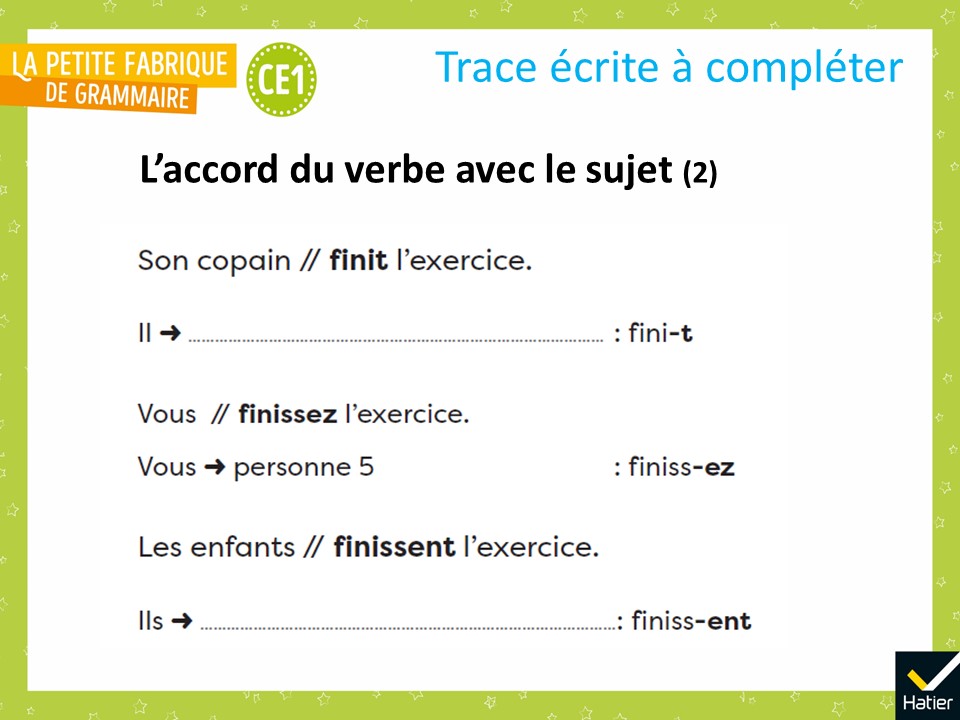 [Speaker Notes: Distribuer la trace écrite à compléter (cf. Fichier photocopiable).

« Voilà votre trace écrite. Vous allez compléter les trous puis ajouter les couleurs. 
Avec votre crayon noir, ajoutez les mots personne 3 et personne 6. 
Avec votre crayon vert, soulignez les briques-sujets. 
Avec votre crayon rouge, soulignez les briques du verbe. »]
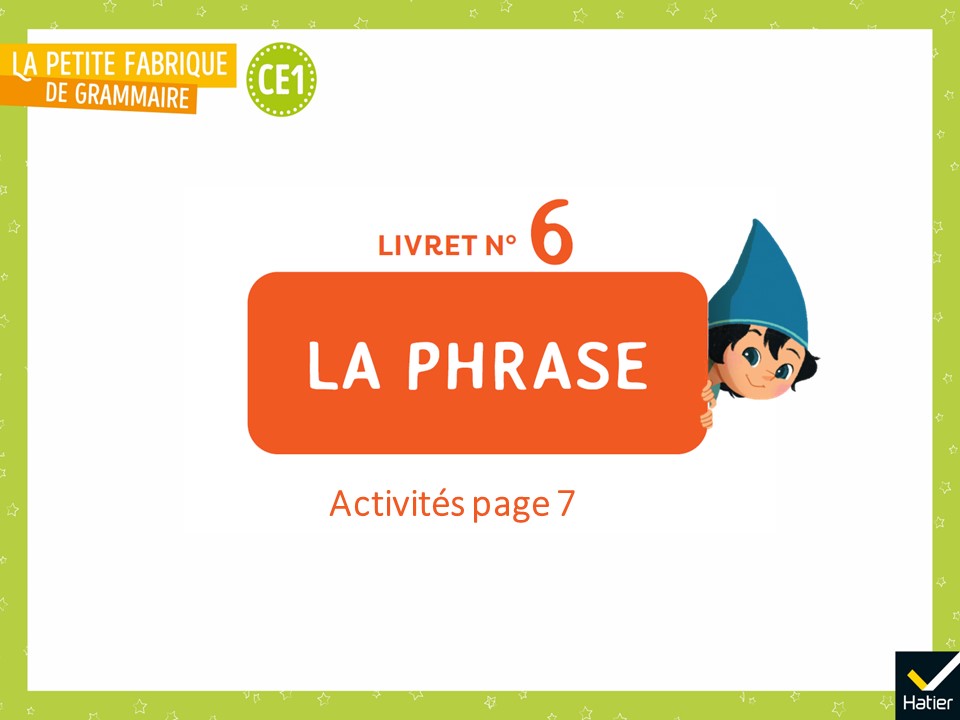 [Speaker Notes: Activités d’entrainement 

Livret n° 6 page 7]
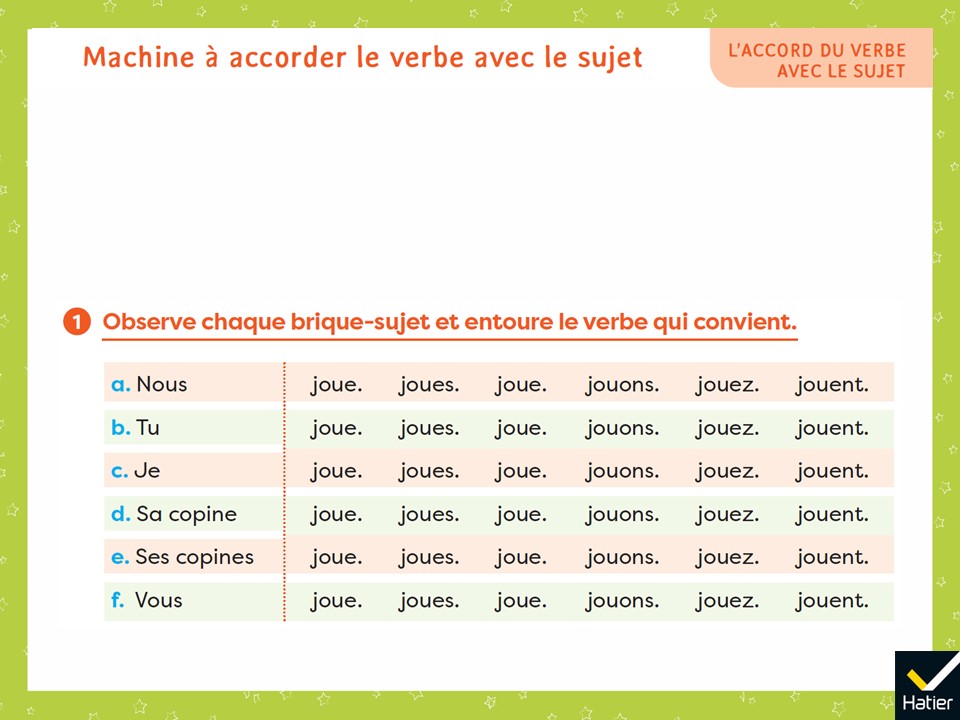 [Speaker Notes: Exercice 1 : 
Les élèves justifient le choix du verbe en s’appuyant sur la brique-sujet pour trouver la bonne marque de la personne. Si c’est un groupe du nom, ils doivent se demander s’il est singulier ou pluriel (singulier, marque de la personne 3, pluriel, marque de la personne 6). 
Nous jouons.
Tu joues. 
Je joue.
Sa copine joue. 
Ses copines jouent. 
Vous jouez.]
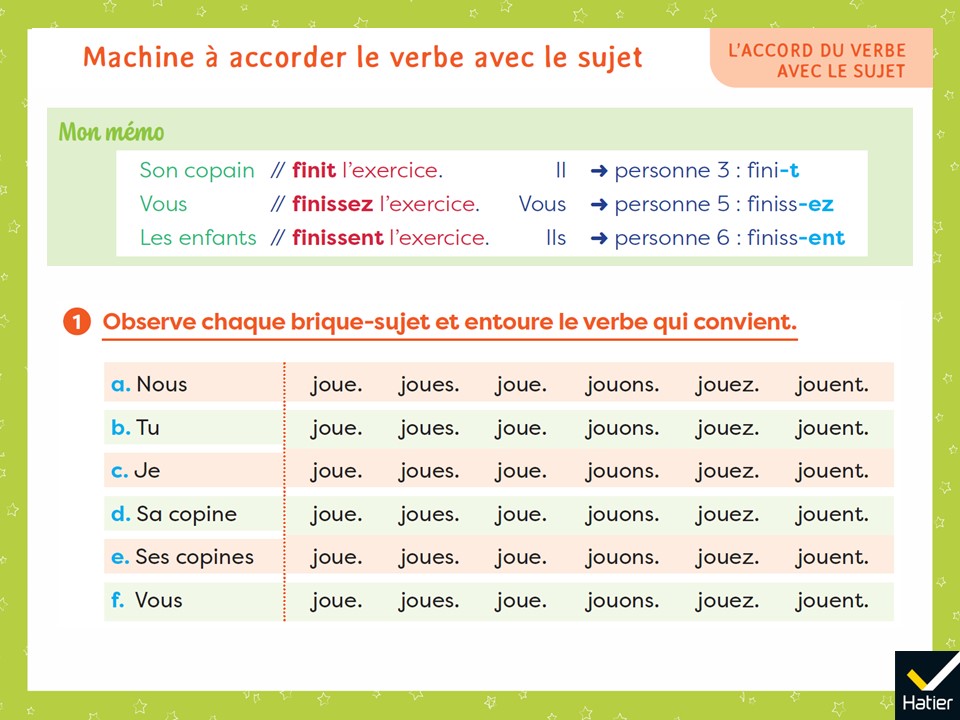 [Speaker Notes: (Affichage avec le mémo)
Exercice 1 : 
Les élèves justifient le choix du verbe en s’appuyant sur la brique-sujet pour trouver la bonne marque de la personne. Si c’est un groupe du nom, ils doivent se demander s’il est singulier ou pluriel (singulier, marque de la personne 3, pluriel, marque de la personne 6). 
Nous jouons.
Tu joues. 
Je joue.
Sa copine joue. 
Ses copines jouent. 
Vous jouez.]
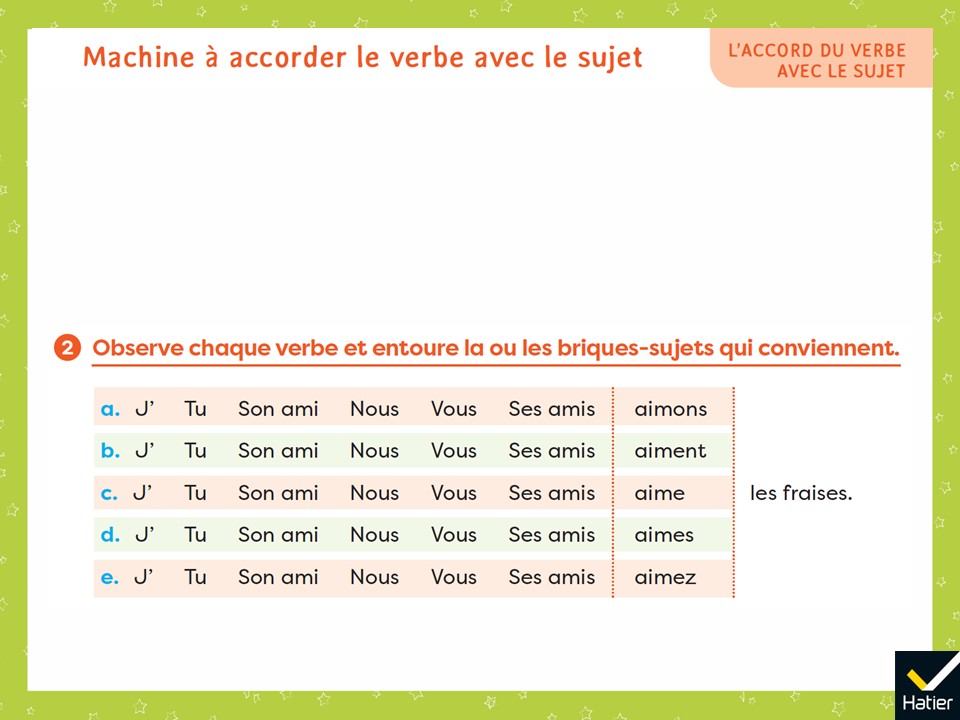 [Speaker Notes: Exercice 2 : 
Nous aimons les fraises. 
Ses amis aiment les fraises. 
J’aime / Son ami aime les fraises.
Tu aimes les fraises. 
Vous aimez les fraises. 

Les élèves justifient le choix de la brique-sujet en s’appuyant sur la marque de la personne du verbe. 
Les deux propositions J’aime / Son ami aime se justifient en mobilisant la série des marques de la personne -e, -es, -e pour le verbe aimer.]
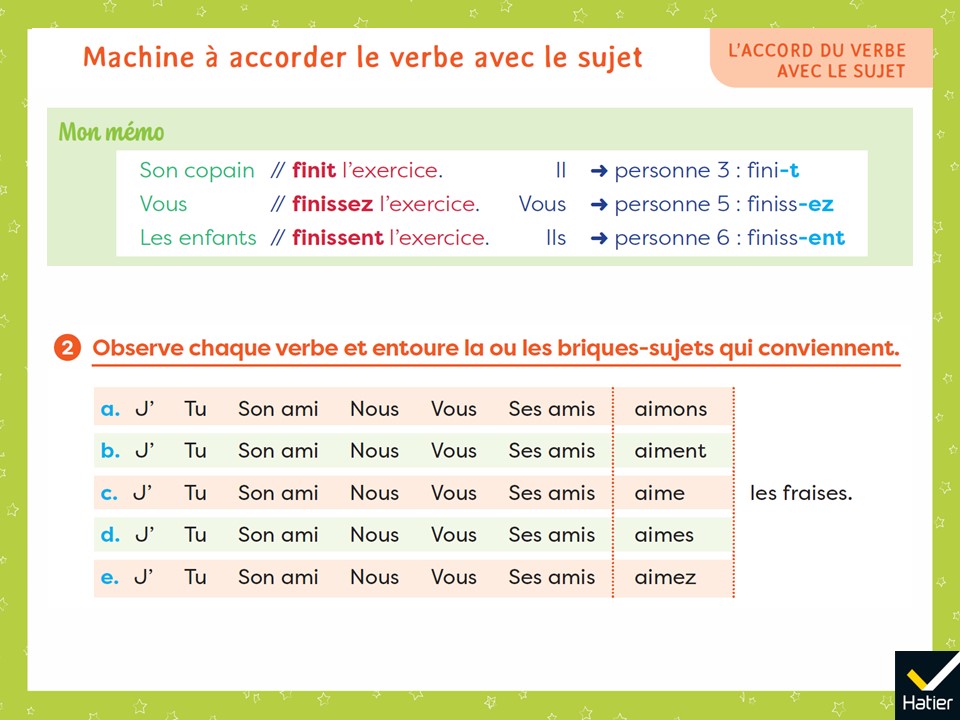 [Speaker Notes: (Affichage avec le mémo)
Exercice 2 : 
Nous aimons les fraises. 
Ses amis aiment les fraises. 
J’aime / Son ami aime les fraises.
Tu aimes les fraises. 
Vous aimez les fraises. 

Les élèves justifient le choix de la brique-sujet en s’appuyant sur la marque de la personne du verbe. 
Les deux propositions J’aime / Son ami aime se justifient en mobilisant la série des marques de la personne -e, -es, -e pour le verbe aimer.]
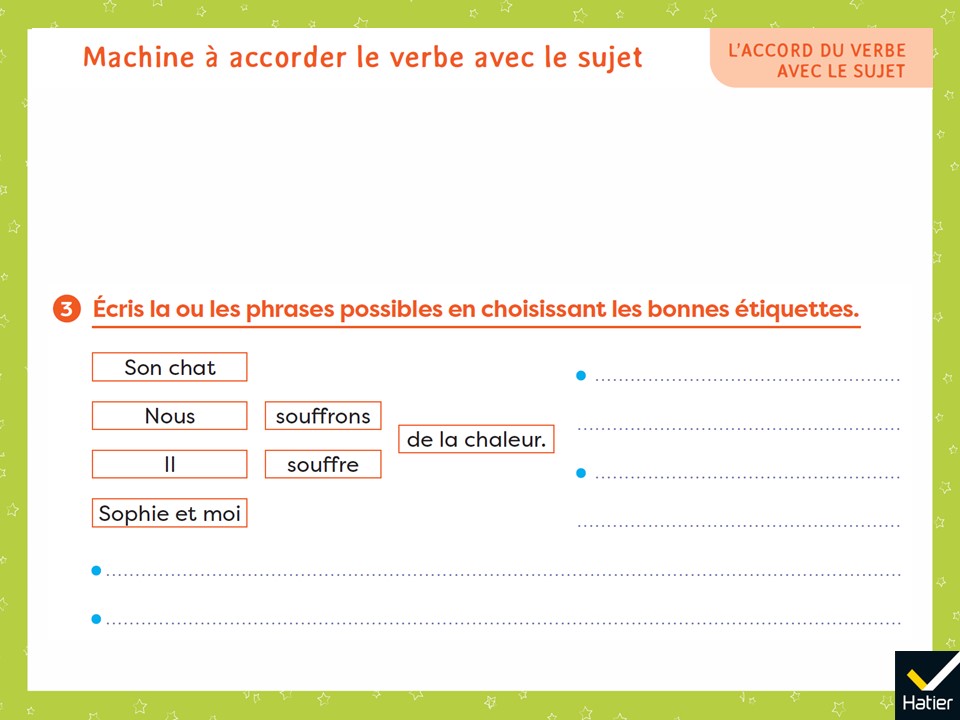 [Speaker Notes: Exercice 3 : 
Son chat souffre de la chaleur. 
Nous souffrons de la chaleur. 
Il souffre de la chaleur. 
Sophie et moi souffrons de la chaleur. 

Les appariements peuvent se faire selon que ça se dit bien à l’oral ou pas. Pour autant, recourir systématiquement à la recherche de la bonne marque de la personne en s’appuyant sur la brique-sujet. 
Le traitement de Sophie et moi peut être facilité par l’usage de l’une des affichettes introduites dans la leçon 18 Scénettes (1).]
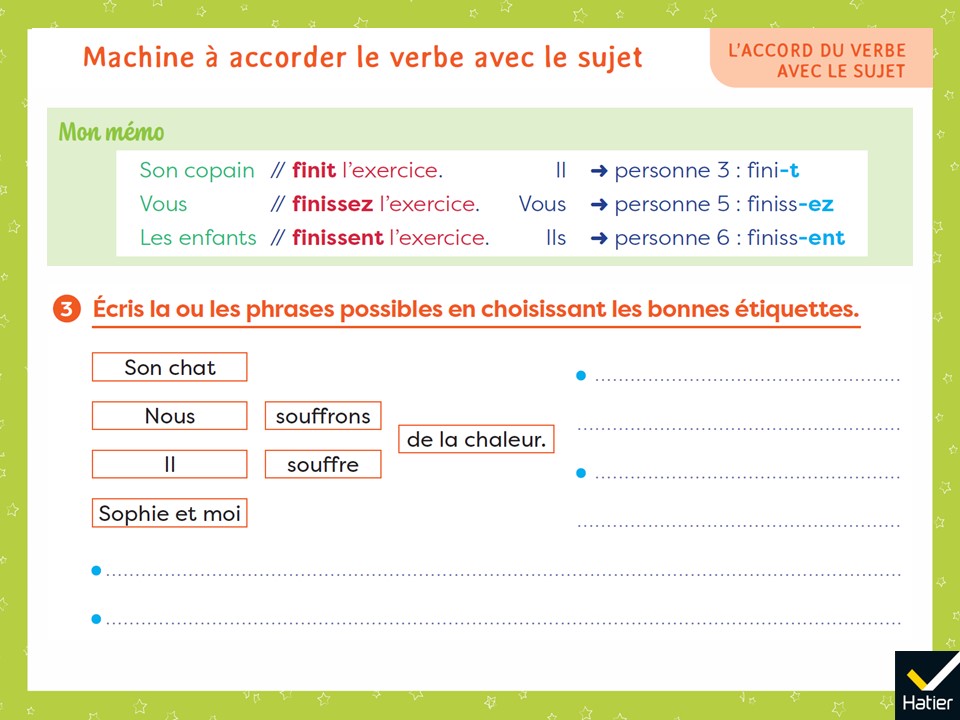 [Speaker Notes: (Affichage avec le mémo)
Exercice 3 : 
Son chat souffre de la chaleur. 
Nous souffrons de la chaleur. 
Il souffre de la chaleur. 
Sophie et moi souffrons de la chaleur. 

Les appariements peuvent se faire selon que ça se dit bien à l’oral ou pas. Pour autant, recourir systématiquement à la recherche de la bonne marque de la personne en s’appuyant sur la brique-sujet. 
Le traitement de Sophie et moi peut être facilité par l’usage de l’une des affichettes introduites dans la leçon 18 Scénettes (1).]
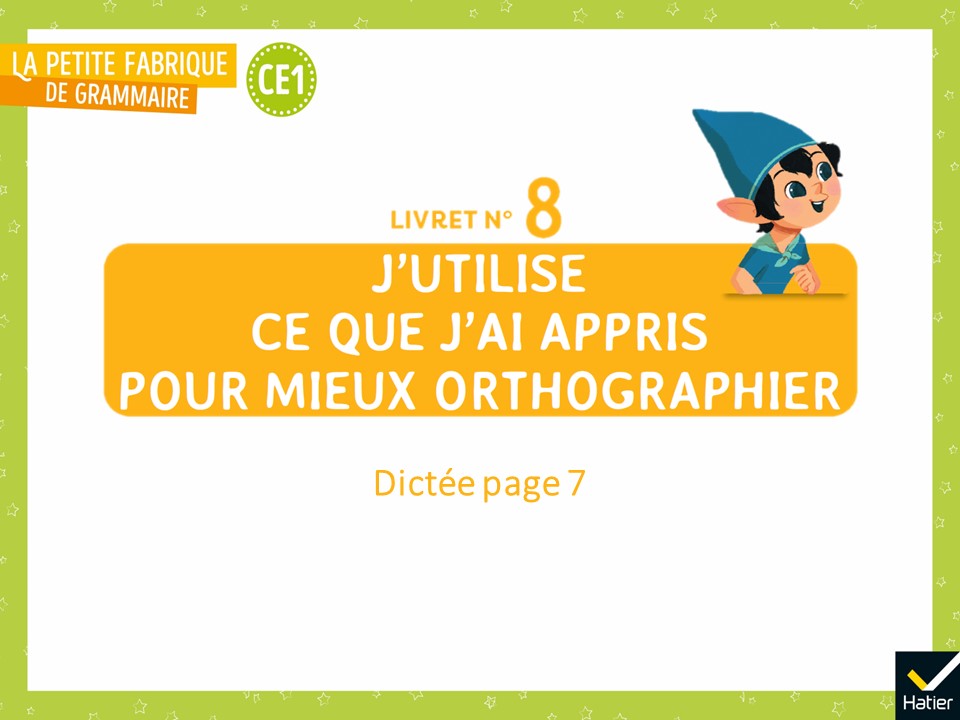 [Speaker Notes: Activités d’entrainement
Livret 8, page 7
Dictée

Connaissances rebrassées :
L’accord du verbe avec le sujet•  Les accords dans le groupe du nom •  Les accents sur le e]
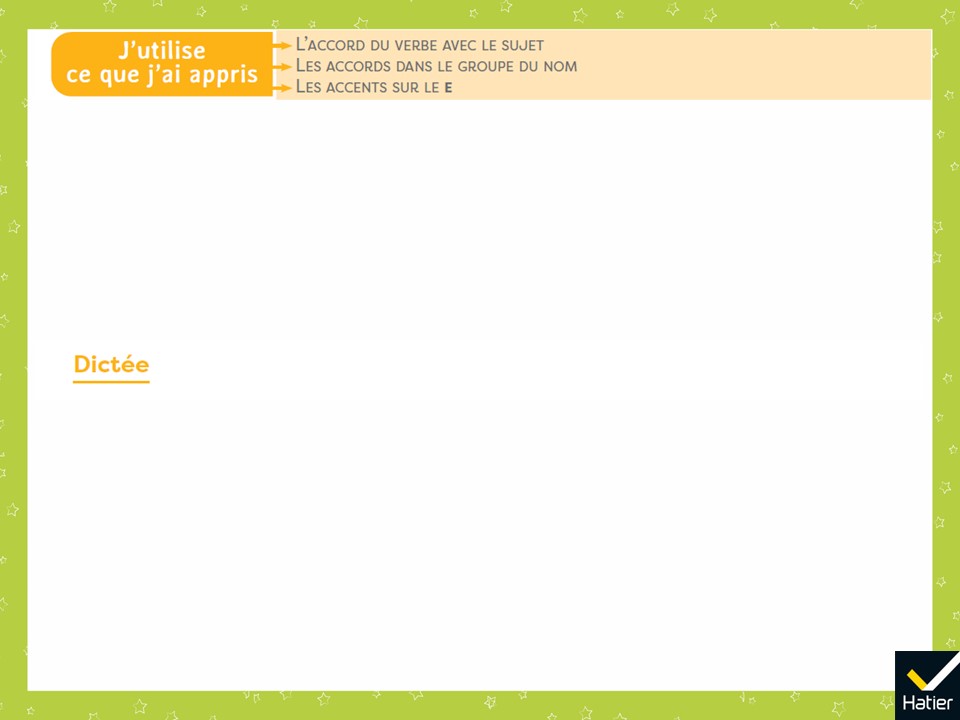 [Speaker Notes: Exercice 1 : 
Dictée : 
Les élèves découvrent une malle cachée.]
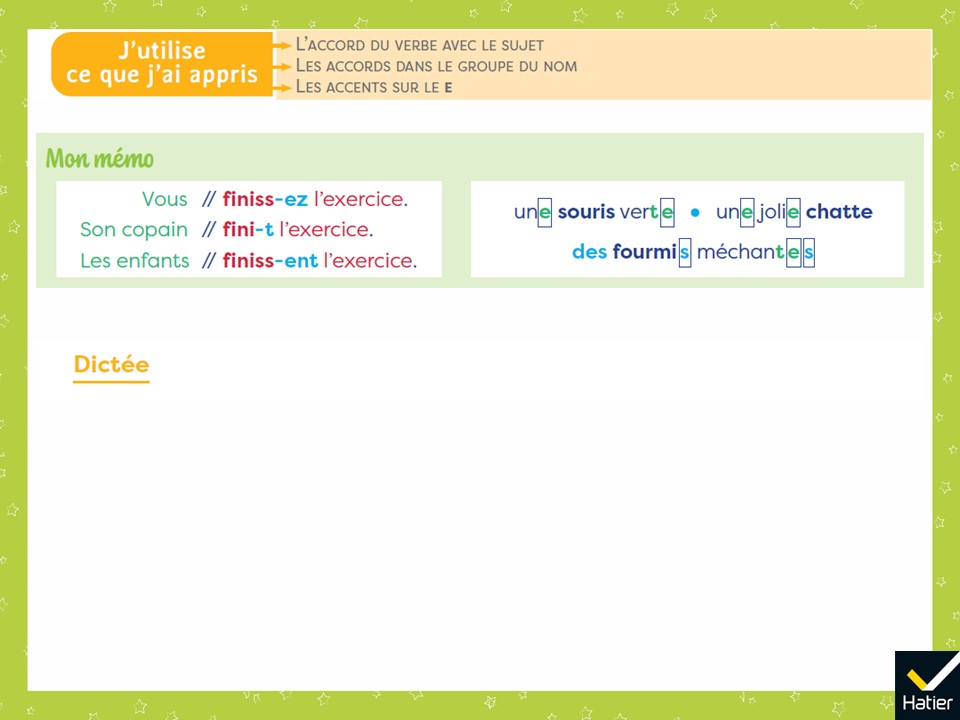 [Speaker Notes: (Affichage avec le mémo)
Exercice 1 : 
Dictée : 
Les élèves découvrent une malle cachée.]
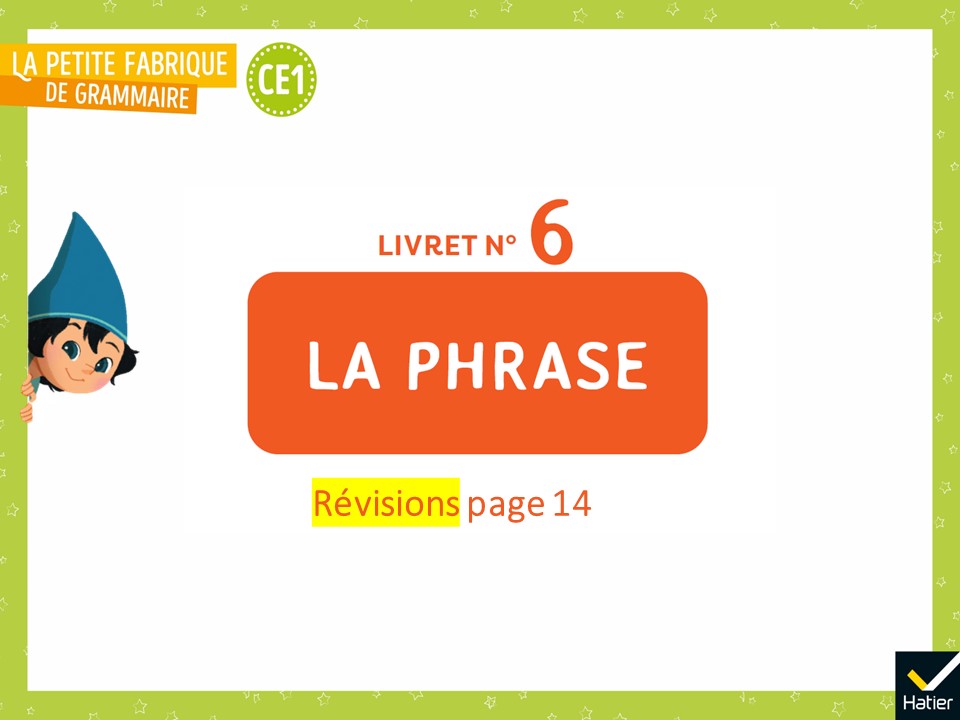 [Speaker Notes: Activités de révision de la leçon 39 à proposer après la leçon 61

Livret n° 6, page 14]
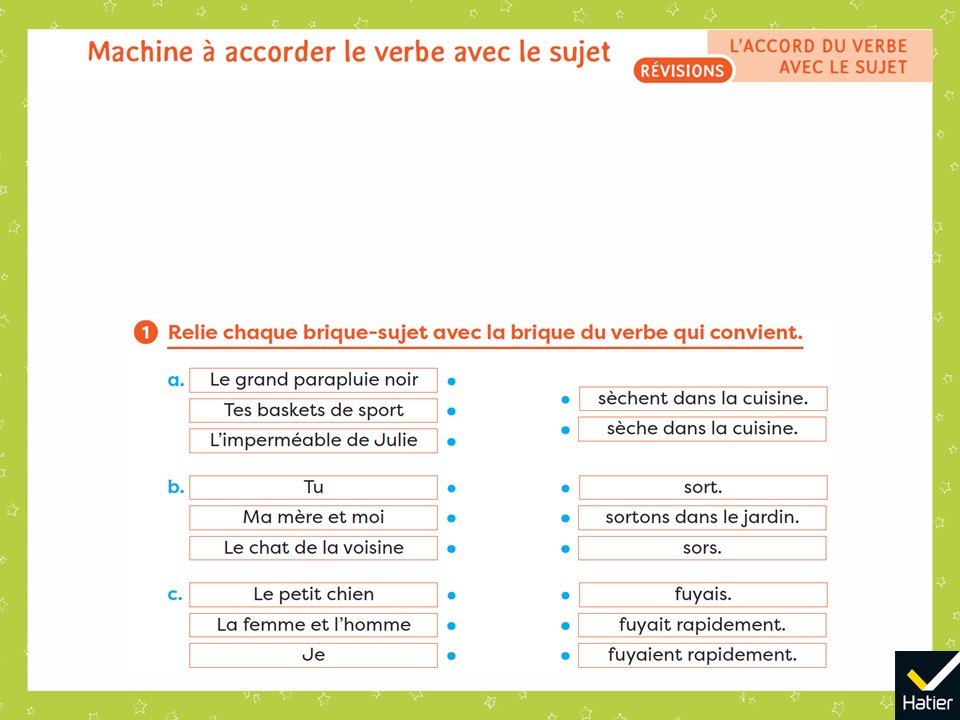 [Speaker Notes: Exercice 1 
Le grand parapluie noir sèche dans la cuisine. Tes baskets de sport sèchent dans la cuisine. L’imperméable de Julie sèche dans la cuisine. 
Tu sors. Ma mère et moi sortons dans le jardin. Le chat de la voisine sort. 
Le petit chien fuyait rapidement. La femme et l’homme fuyaient rapidement. Je fuyais. 

Les élèves justifient le choix du verbe en s’appuyant sur la brique-sujet pour trouver la bonne marque de la personne. Si c’est un groupe du nom, ils doivent se demander s’il est singulier ou pluriel (singulier, marque de la personne 3, pluriel, marque de la personne 6). 
Le traitement de ma mère et moi peut être facilité par l’usage de l’une des affichettes introduites dans la leçon 18 Scénettes (1).]
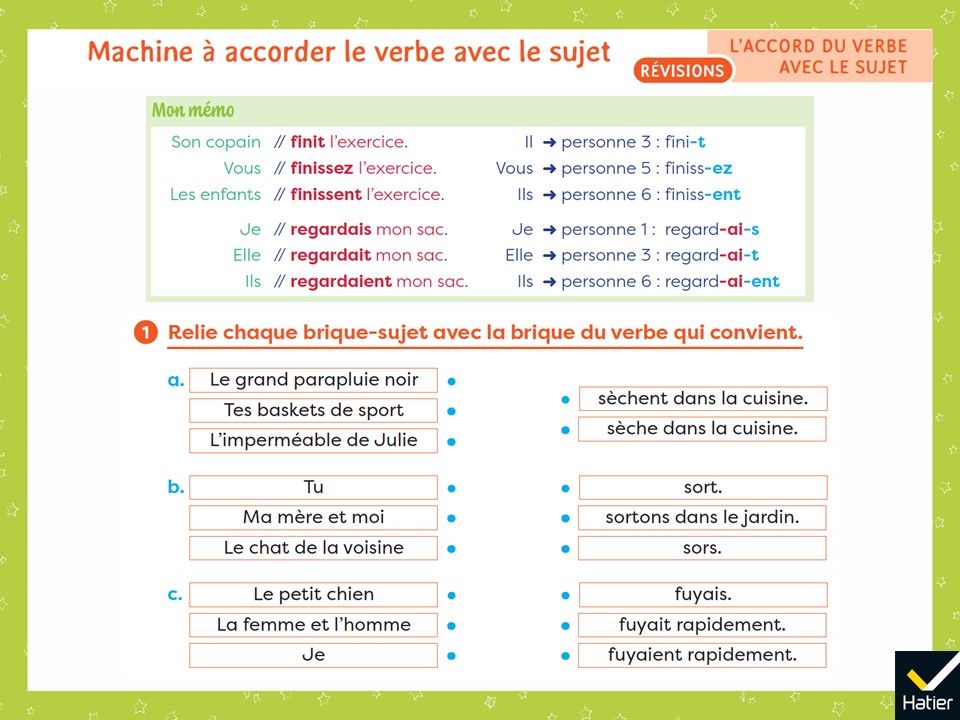 [Speaker Notes: (Affichage avec le mémo)
Exercice 1 
Le grand parapluie noir sèche dans la cuisine. Tes baskets de sport sèchent dans la cuisine. L’imperméable de Julie sèche dans la cuisine. 
Tu sors. Ma mère et moi sortons dans le jardin. Le chat de la voisine sort. 
Le petit chien fuyait rapidement. La femme et l’homme fuyaient rapidement. Je fuyais. 

Les élèves justifient le choix du verbe en s’appuyant sur la brique-sujet pour trouver la bonne marque de la personne. Si c’est un groupe du nom, ils doivent se demander s’il est singulier ou pluriel (singulier, marque de la personne 3, pluriel, marque de la personne 6). 
Le traitement de ma mère et moi peut être facilité par l’usage de l’une des affichettes introduites dans la leçon 18 Scénettes (1).]
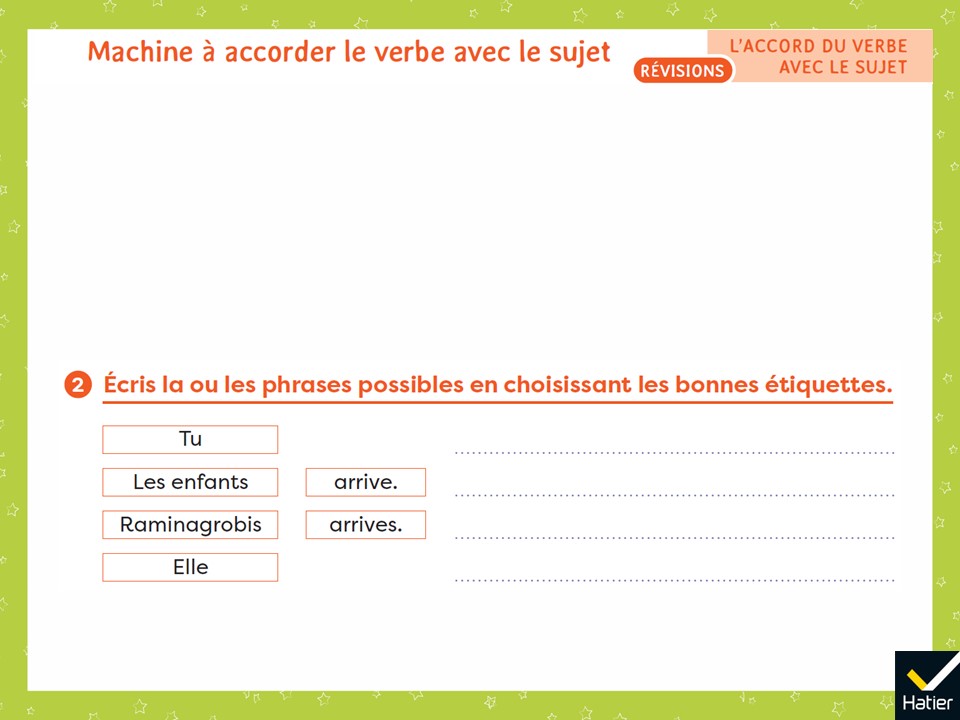 [Speaker Notes: Exercice 2 :
Tu arrives. / Raminagrobis arrive. / Elle arrive. 

Certains élèves peuvent proposer *Les enfants arrives. Revenir alors sur la distinction nom/verbe et la confusion entre marque du pluriel et marque de la personne. 
Pour mémoire, Raminagrobis est un chat dans l’œuvre de Jean de La Fontaine.]
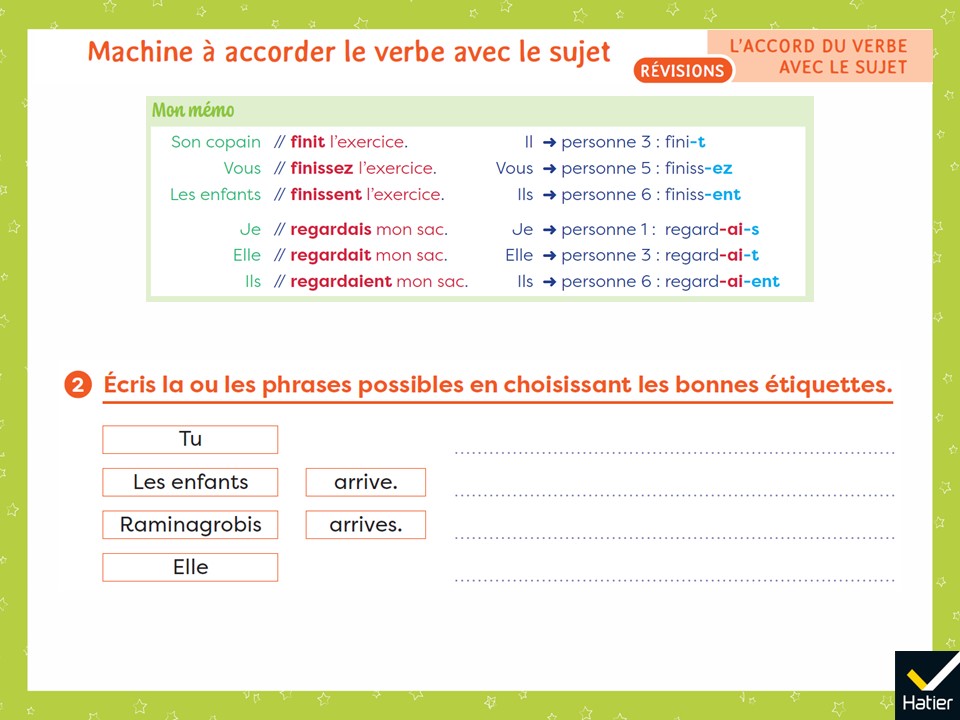 [Speaker Notes: (Affichage avec le mémo)
Exercice 2 : 
Tu arrives. / Raminagrobis arrive. / Elle arrive. 

Certains élèves peuvent proposer *Les enfants arrives. Revenir alors sur la distinction nom/verbe et la confusion entre marque du pluriel et marque de la personne. 
Pour mémoire, Raminagrobis est un chat dans l’œuvre de Jean de La Fontaine.]
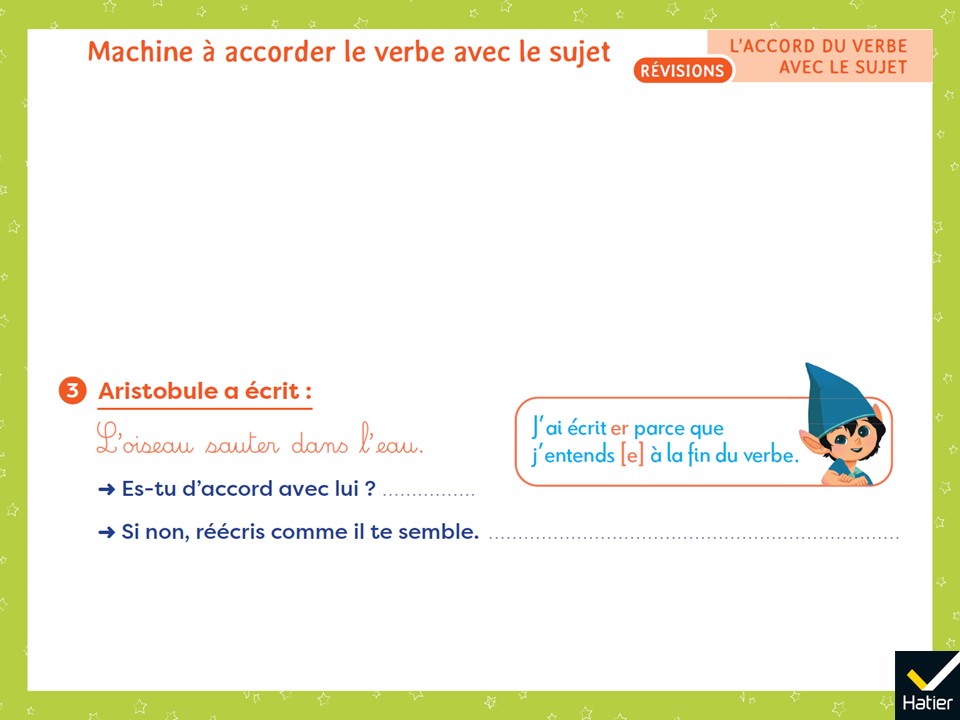 [Speaker Notes: Exercice 3 :
➜ Non 
➜ L’oiseau sautait dans l’eau. 

Aristobule a raison : on entend bien [ e] à la fin du verbe. 
Il a tort : il a mis la marque de l’infinitif -er alors que le verbe est conjugué à la personne 3. La seule forme que l’on connait et où l’on entend [e] à la fin du verbe, c’est l’imparfait. On écrit alors sautait. Ce n’est pas le passé composé car il faudrait alors deux mots (a sauté).]
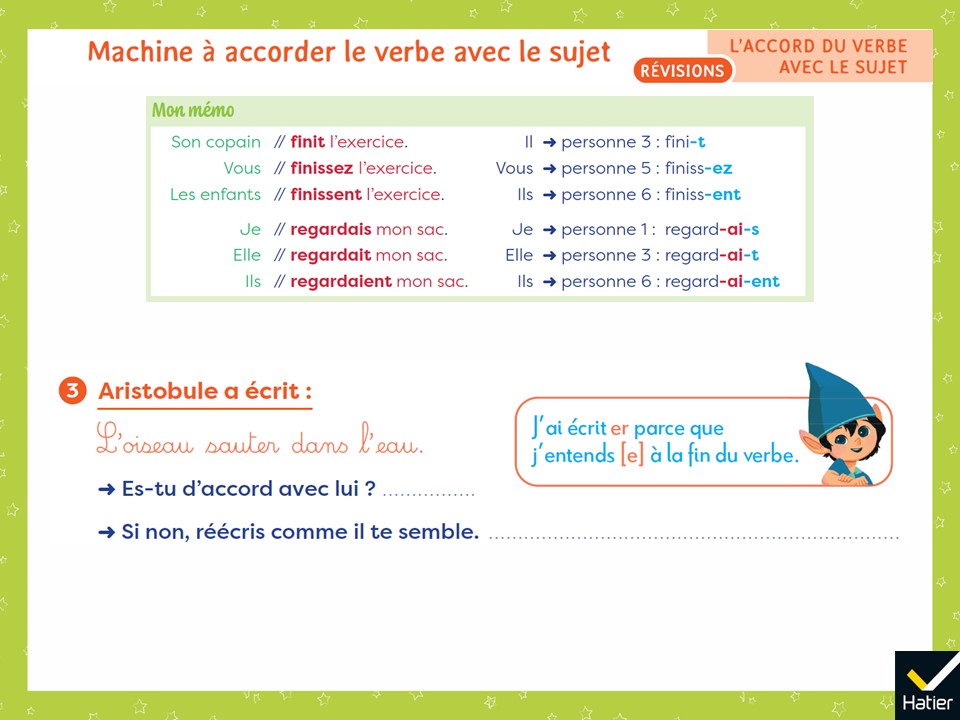 [Speaker Notes: (Affichage avec le mémo)
Exercice 3 : 
➜ Non 
➜ L’oiseau sautait dans l’eau. 

Aristobule a raison : on entend bien [ e] à la fin du verbe. 
Il a tort : il a mis la marque de l’infinitif -er alors que le verbe est conjugué à la personne 3. La seule forme que l’on connait et où l’on entend [e] à la fin du verbe, c’est l’imparfait. On écrit alors sautait. Ce n’est pas le passé composé car il faudrait alors deux mots (a sauté).]